Дифференцированное обучение на уроках русского языка и литературы
Карточки
Карточки группы А  материал, опирающийся на базовый уровень ,определенный стандартом по русскому языку
Карточки группы С предлагают выход на уровень анализа различных лингвистических явлений, требующий глубоких комплексных знаний теории и умения их реализовать в практической деятельности.
Карточки группы В отличаются более сложным материалом, который опирается на тот же базовый уровень.
Подготовка к изложению
Каждая группа работает над своим заданием. I группа составляет план.II группа составляет цепочку
    опорных слов III группа по глаголам
    выстраивает
    последовательность
    событий.
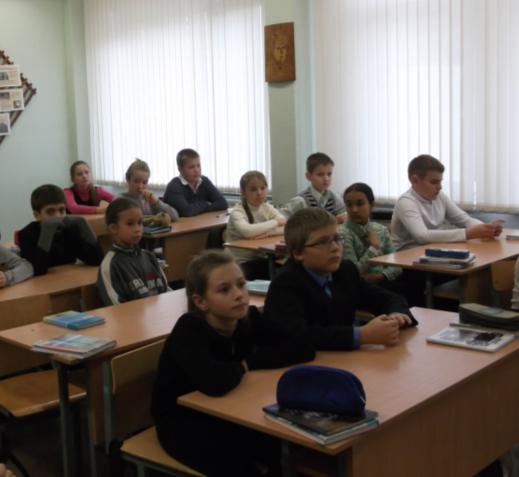 Изложение, близкое к тексту
Отважный пингвиненок
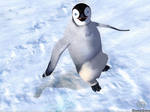 Геннадий Яковлевич Снегирев
Геннадий Яковлевич Снегирев (род. В 1934 г.). Снегирев – неутомимый путешественник. Был он в Туркмении, на Камчатке, в Бурятии, на Курильских островах, в Горном Алтае, на Белом море… Был в Антарктиде, с интересом наблюдал там за удивительными птицами – пингвинами, а потом написал о них прекрасные рассказы. Один из этих рассказов – «Отважный пингвиненок».
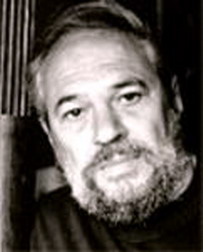 Работа над планом
Маленький  пингвиненок.
Он смотрел, как купаются взрослые пингвины.
Ему страшно было бросаться в море.
Пингвиненок бросился вниз!
Отважный пингвиненок!
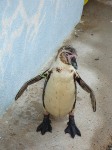 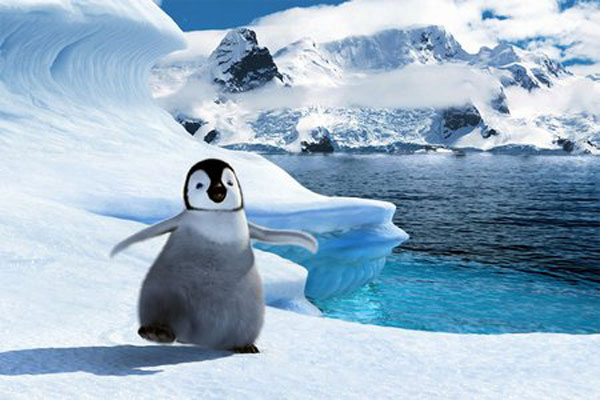 Маленький, голый, три пушинки на голове и маленький хвостик
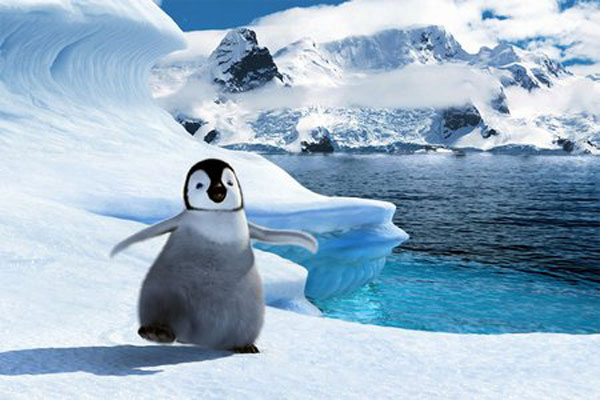 Смотрел, стоял, решился, подошёл, стоял, закрыл, бросился, вынырнул, закружился, вскарабкался, посмотрел, искупался
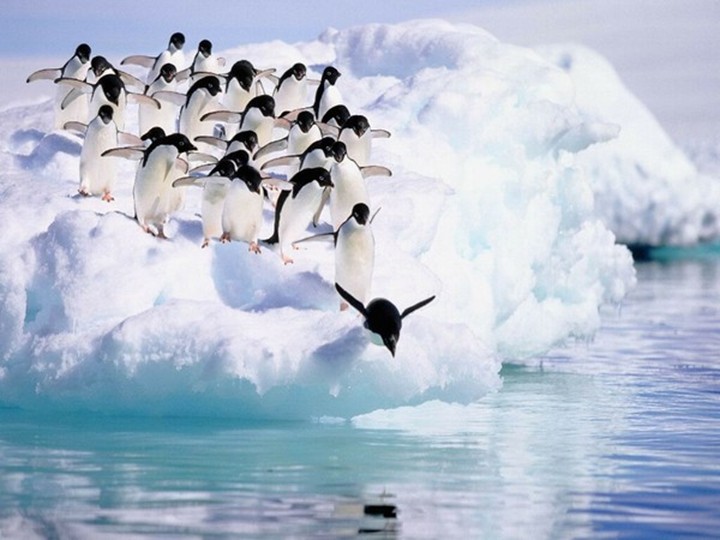 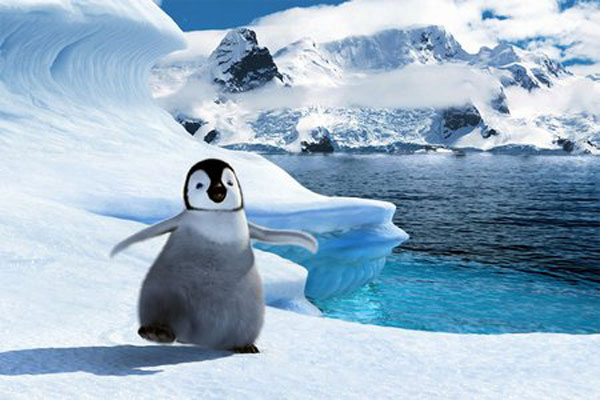 Пингвинёнок – птенец - малыш
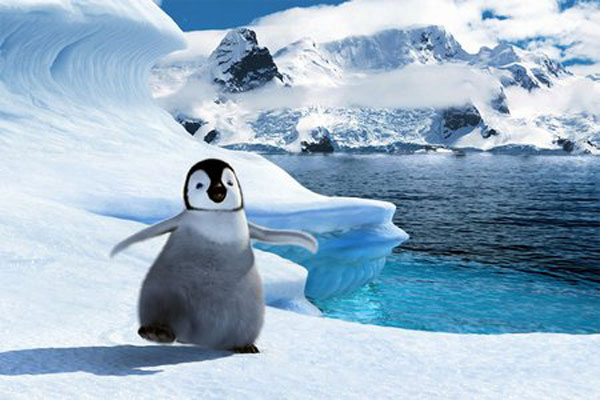 Вскарабкаться – подняться, цепляясь руками и ногами
Вскарабкаться на гору
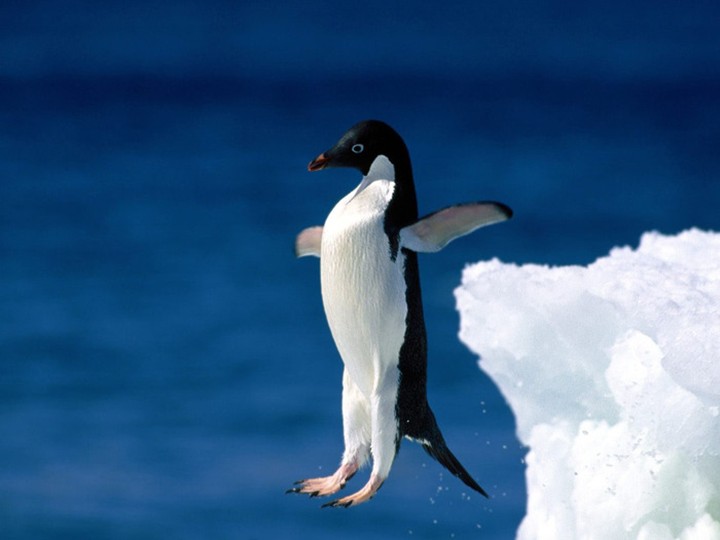 ГИА и ЕГЭ
На протяжении всего курса изучения русского языка ведется работа и над сочинением разных типов, отрабатывается структура каждого из них. Полученные знания обучающиеся применяют на экзаменах
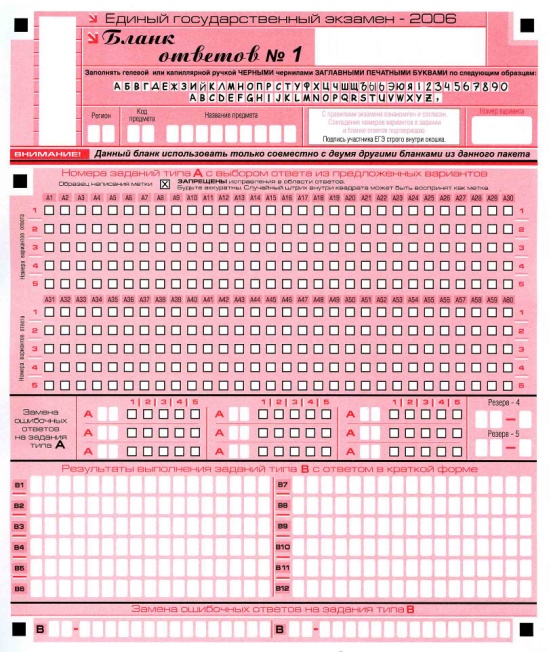 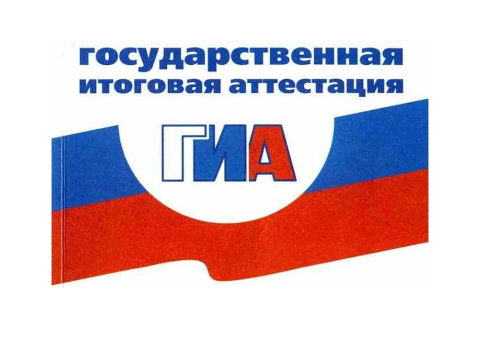 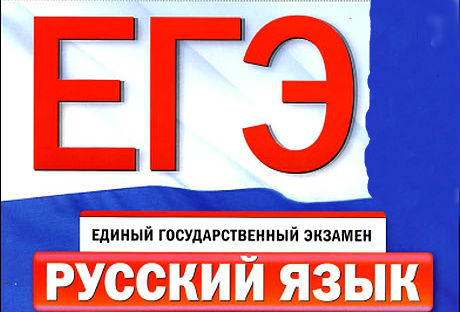 Результаты ГИА
Максимальное количество
              баллов – 42
Борисова Ольга-9-1 класс
 Попович Дарья-9-3класс
Яковлева Оксана-9-4 класс
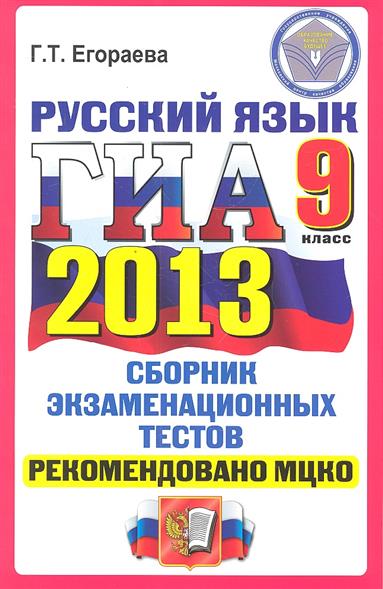 Результаты ГИА в 9 классах
Русский язык 9 классы
2
1
1
2
1
1
2
1
3
2
2
1
1
1
1
1
1
1
1
Средний балл - 67%
Литература
Элементы интегрированного обучения (литература и изобразительное искусство, литература история, литература и музыка) используются в разном объеме в зависимости от уровня подготовленности класса.
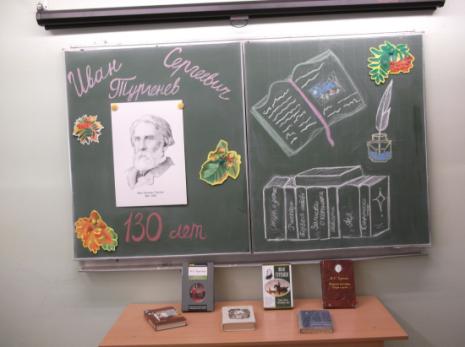 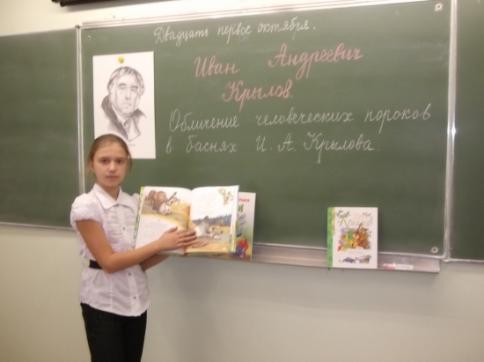 Неделя русского языка и литературы
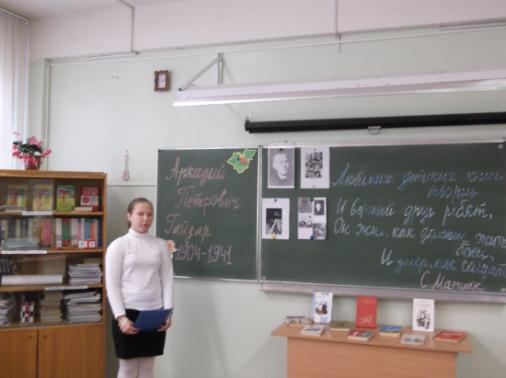 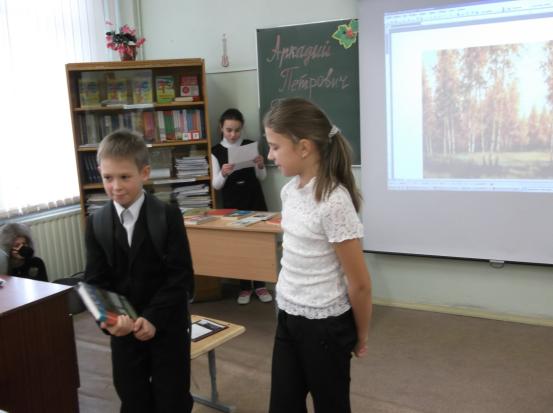 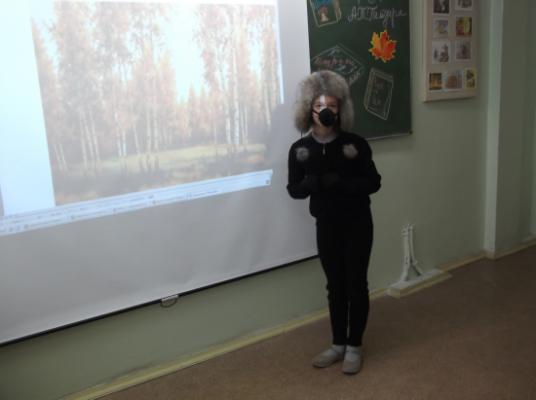 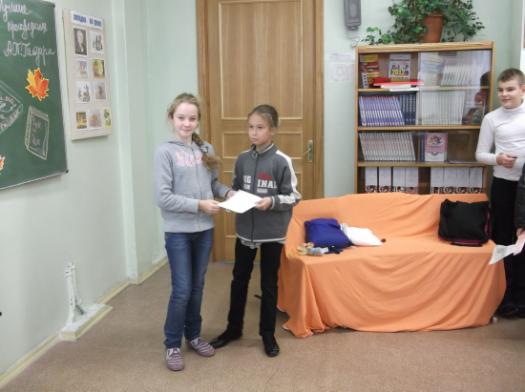 Неделя русского языка и литературы
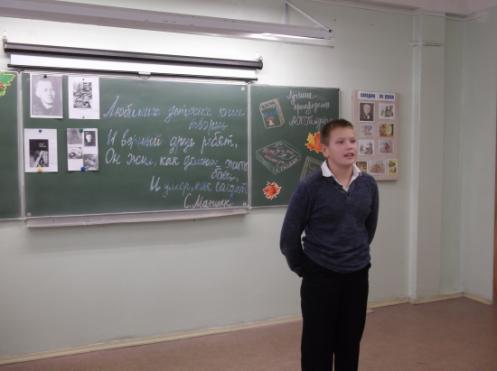 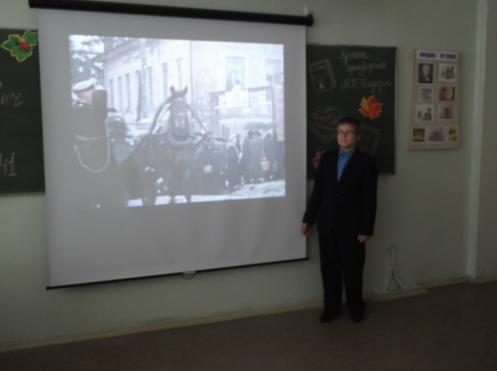 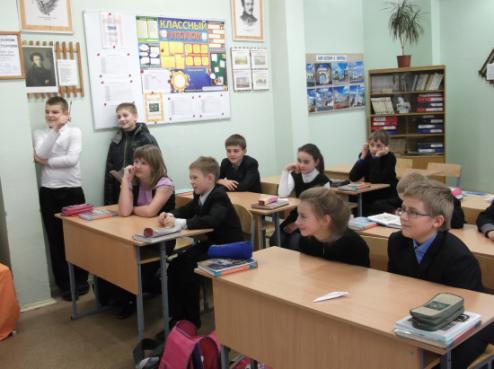 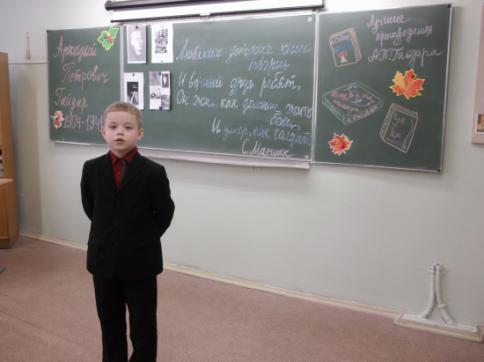 Неделя русского языка и литературы
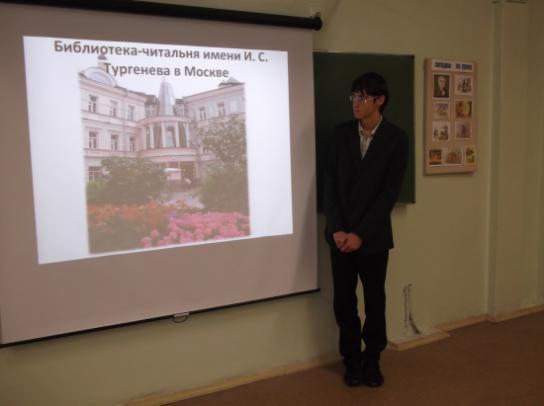 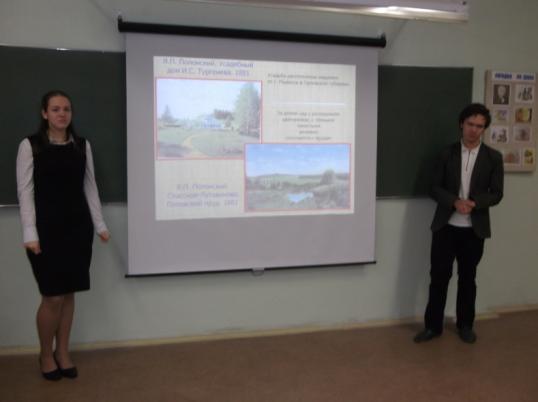 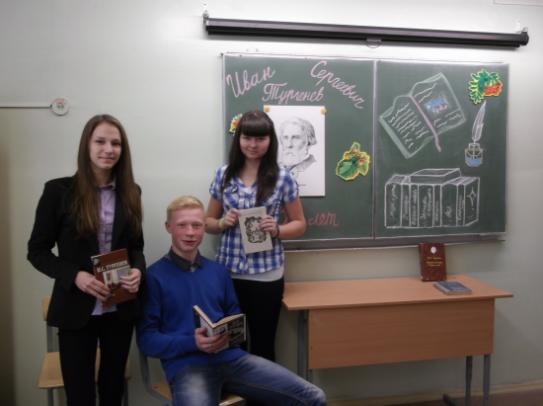 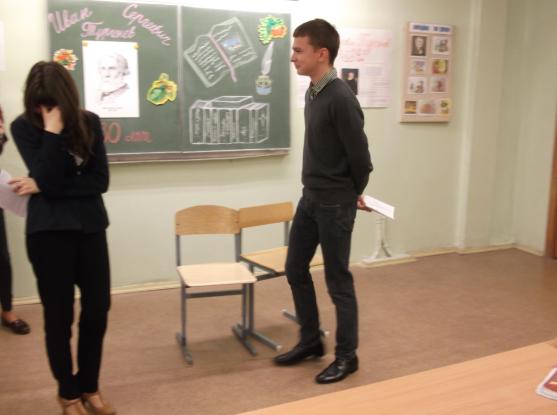 Не воспитывай детей, все равно они будут похожи на тебя. Воспитывай себя!Английская пословица